The following slides contain a template that illustrates the general format used for an On-Doctoring,  Y3, or Y4 clerkship review. In the “notes” section of some slides there are further instructions to clarify what is needed for a particular section of the review.

The components of the review are:
The Deans of the appropriate year, or their agents, will serve as the team leader for each course review. The responsibilities of the team leader are:

Recruit members for the review team along with the MEC 
Assign tasks to the clerkship director, clerkship coordinator,  clin ed manager and student MEC reps, and convey deadlines for when the work needs to be done.
Contact the clerkship director to inform them of the date the review will be presented at the MEC meeting so they can put it on their calendar/indicate availability.
Ask clin ed manager to convene a Course Review meeting for the clerkship review team/committee
Collect all the work completed by the clerkship director, clerkship coordinator, clin ed manager, and student MEC reps, and summarize the assessments and overall recommendations of the Course Review committee and collate into this PowerPoint presentation; 
Collect the action plan from the clerkship director and insert it at the end of the slides; send the slides to Rachel 2 weeks before the MEC meeting.
Present the final recommendations of the subcommittee at the MEC meeting (last few slides)
Review of FM clerkship
Clerkship occurs in Year 3
Clerkship Director(s) – Dr. Leah Matthew, Dr. Jessie Reynolds, Scottie Eliassen
Clerkship Coordinator – Sandi Cragin
Clerkship is 6 weeks long
Clerkship was last reviewed in Nov 2015
[Speaker Notes: CLIN ED MANAGER:

Fill in template as indicated. The title should say something like “Review of Surgery Clerkship”.]
Action Plan from Prior Review
[Speaker Notes: CLIN ED MANAGER:

Summarize the action plan from the prior review if available.  Slides from prior reviews can be found in the minutes of the MEC on the Geisel website (http://geiselmed.dartmouth.edu/admin/med_ed/). Did the course follow through on what they said they would do? Are there any issues that need to be revisited?]
Action Plan from Prior Review
[Speaker Notes: CLIN ED MANAGER:

Summarize the action plan from the prior review if available.  Slides from prior reviews can be found in the minutes of the MEC on the Geisel website (http://geiselmed.dartmouth.edu/admin/med_ed/). Did the course follow through on what they said they would do? Are there any issues that need to be revisited?]
Course Objectives
Core Medical Knowledge and Skills
Acquire and apply core basic and clinical science knowledge about common FM conditions.
Perform focused and comprehensive history and physical exams appropriate to common FM complaints and the FM clinical setting.
Formulate a well-reasoned problem list, differential diagnoses, assessment, and plan for patients in the office setting.
Practice basic office procedures as opportunities are available.
Describe and incorporate the guidelines and evidence base for FM conditions and discuss the limitations and benefits of applying these to clinical practice.
Apply evidence and guidelines to individual patients, considering how culture, community, preferences, risk factors, and resources may influence the medical decision making process.
Integration with Family Medicine Team
Develop time management skills for patient interviews, physical exams, and documentation.
Access resources efficiently, including patient education materials, point of care resources, evidence based guidelines, clinical support staff, and interprofessional colleagues.
Experience and articulate the role of primary care and population health within the healthcare system and community.
Advocate for individual patients, including identifying and connecting with needed services, helping to minimize care barriers, and avoiding redundancy and waste of time and resources.
Engage as a member of the health care team, including interprofessional and specialty colleagues, to facilitate patient care.
Communication
Communicate skillfully with patients and their families to build relationships, elicit illness perspectives, and engage patients in their health.
Perform succinct yet complete oral patient case presentations.
Recognize opportunities for and practice advanced communication skills (eg shared decision making, motivational interviewing) with patients and their families.
Document histories, physicals, assessments, rationales, and plans thoroughly, concisely, and accurately to facilitate coordination and continuity of care.
Self Reflection and Lifelong Learning
Respect and support peers, faculty, and members of the healthcare team by being present, attentive, and active in discussions, assignments, and clinical care.
Identify and describe your personal experiences, background, and bias and how they influence clinical decisions and reactions.
Offer and elicit constructive feedback to and from peers and faculty.
Incorporate feedback and self-assessment to guide lifelong learning and continuous self improvement.
[Speaker Notes: CLERKSHIP COORDINATOR

Include a copy of the course objectives in this portion of the review. These are often found in the syllabus, but they are also listed on Ilios (https://ilios.dartmouth.edu).]
Mapping of Course Objectives to Geisel Competencies
Appropriately mapped.
[Speaker Notes: CLERKSHIP DIRECTOR: 
the course director has the knowledge to do this better than anyone else.
make sure the mapping is appropriate and suggest any changes.]
Course Objectives – Comments
Comments about objectives
Appropriate
Describe course well
More than most clerkships but this clerkship covers more (population health, shared decision making, etc)
[Speaker Notes: CLIN ED DEAN or COURSE REVIEW TEAM LEADER

Use this slide(s) to answer the following questions and make any additional comments as necessary: Is the number of objectives appropriate? (typically 8-15 – not too broad, but not too detailed).  Do the course objectives encapsulate the main ideas of the course, i.e. when you read the objectives, do you have a good idea regarding what the course is about? Do the course objectives correlate well with what is available in the NBME subject exam content brochure (http://www.nbme.org/pdf/SubjectExams/SE_ContentOutlineandSampleItems.pdf)?

Present this at the Course Review team meeting and add in any additional updates/comments from the discussion]
Format of Course & Session Objectives
Course objectives are provided in the syllabus 
Course objectives are written in the correct format
Session objectives are mostly provided in the course
Population Health Capstone and Big Questions are missing session objectives however “Capstone day” has objectives
Session objectives are mostly written in the correct format
6 in Video Conferences “Gain appreciation for (change to “recognize” the variety of ways family medicine is practiced and the diversity of the communities in which peers are practicing.”
[Speaker Notes: CLIN ED DEAN or COURSE REVIEW TEAM LEADER


Evaluate each statement by looking at the materials on Canvas and then choose the appropriate word highlighted in red. “Correct format” for objectives means that they start with measureable verbs such as “describe”, “explain”, “list”, etc. (i.e. something the student can actually do). The verbs “learn” and “understand” are not measureable verbs. An internet search for “Blooms Taxonomy” will produce a list of measurable verbs. It is not necessary to list actual objectives that don’t meet our standards, but they should be identified in some way for the course director so they know what needs to be fixed.]
Issues of Redundancy
HTN - Y2 Cardiology, Pharmacology and PBL
	Our material reviews/covers basic primary care mgmt of HTN in context of 		managing patients
DM - Y1 Metabolism and Renal and Endo Phys & Y2 Endo and Pharm & Y4 Clinical Pharm 
Our material covers practical aspect of diabetes management in the context of caring for patients in a clinical setting. We are not sure if there is redundancy with the year 4 course since that happens after we are with them.
Sleep - Y1 Neuroscience and Y2 Psych and Respiration
We have not heard any complaint of redundancy so again this is likely learning the material in a clinical setting.
Pop Health - Y1 & 2 Patients and Populations
We met with Brenda Sirovich to avoid repetition and to try to build on material covered in that course
Hyperlipidemia - Year 2 Pharm and Endo
Our course addresses this in a clinical setting and in SDM, building on material learned in Y2
SDM - Y1 & 2 On Doc
We acknowledge that the material has been covered and have the students use it in a hands on way - practical application
[Speaker Notes: CLERKSHIP DIRECTOR:

Choose some of the major topics in the course and search on Ilios to see if the topic is covered in other courses (use the “word search” function). Assess whether the redundancy is appropriate or not (i.e. if a topic is introduced in Y2 and then discussed in more depth in Y3, it is appropriate, planned redundancy; however, if a topic shows up multiple times in different courses in the same year, it may be unplanned). The course director can suggest appropriate key words for the main themes in their course.]
Look back for preparation on key concepts
Students are generally well prepared
Variability on preparation for write-ups which we feel may reflect variability in On Doc Facilitator feedback on write-ups in Years 1 & 2
Variability on preparation for oral presentations which seems to be due to variability in preceptors for On Doc – specifically some are experienced with offering an assessment and plan and some are not
[Speaker Notes: CLERKSHIP DIRECTOR:

Choose some of the major topics in the course and search on Ilios to see if the topic is covered in other courses (use the “word search” function). Assess whether these key topics are appropriately included earlier in the curriculum]
Essential Diagnoses
Would you add or subtract any? Perhaps delete Kidney Urinary or at least be specific – UTI?
Are there major issues of redundancy with other clerkships? YES
Are these appropriate for this clerkship? YES
[Speaker Notes: Review the essential diagnoses for this clerkship.  Each school is required by the LCME to develop its list and distribute amongst the clerkships as they see fit.  Each student must be provided the opportunity to manage with assistance one of each diagnoses.]
Essential Skills
Are these appropriate for this clerkship? YES
Would you add or subtract any? NO
Are there major issues of redundancy with other clerkships? SOME
[Speaker Notes: Review the essential skills for this clerkship.  Each school is required by the LCME to develop its own list and distribute amongst the clerkships as they see fit.  Each student must be provided the opportunity to observe or perform with assistance one of each skill.  This is verified by signature of an attending or resident.]
Health  and Values Goals
Ethics – “Identify key concepts in health care ethics and demonstrate an ability to recognize ethical issues arising in patient care and population health and to think critically and systematically in applying an ethical analysis”

Cultural Awareness – “Demonstrate an understanding and skill in managing patient care of people of diverse cultures, social, economic standing and belief systems”

Health Equity – “Identify the root causes and approaches for addressing health disparities locally and globally”

Resilience – Demonstrate knowledge of skills and practices to prevent and address stress and maintain resilience in caring for patients and oneself 

Compassion and Empathy – “Demonstrate abilities to understand each patient’s experience of illness, adapt scientifically appropriate care to conform to that patient’s needs, and communicate in terms that each patient can understand”

There also are synergies to health law, communication skills, professionalism (as LCME requires).
[Speaker Notes: This slide is to help the review committee understand what is encompassed by the Health and Values curriculum. The evaluation of this content is on the next slide.]
Health and Values Content
Health and Values Program material:
Population Health (conference and assignment)
Big Questions (Capstone)
Blog
Cultural Awareness readings for IHS sites
Health and Values topics are noted in the course and session objectives (aside from cultural awareness readings)
Student evaluations are overall positive, we respond to concerns as appropriate. Big Questions gets consistently very positive feedback.
[Speaker Notes: CLERKSHIP DIRECTOR:

The questions above should be answered regarding the Health and Values content of the course.]
Nutrition Content
What Nutrition content is presented in the course? 
Nutrition counselling is an essential skill but not formally taught in this course.
Potential for nutrition content exists; particularly within course objectives 3, 5, 6, 8, 9, 10, 11, 15 and 16 among others, and specifically within sessions 6 – 9, 15 – 17, and session 21

Are Nutrition topics noted in the course and session objectives? 
Currently, no nutrition content is listed in the course or session objectives but it is in the Essential Skills section
[Speaker Notes: Link present content to corresponding nutrition objective; add all content here]
Summary regarding Objectives
No changes recommended to overall course objectives
Need to develop separate session objectives for wrap up sessions “Population Health” and “Big Ideas”
No change to essential skills
Consider a narrower focus for Kidney-Urinary conditions for essential conditions; UTI perhaps as GAM covers incontinence, CKD and MEDI covers AKI.
Health equity and compassion/empathy nicely covered
Appropriate building on prior courses
[Speaker Notes: CLIN ED DEAN or COURSE REVIEW TEAM LEADER


Summarize the findings regarding the objectives.]
Course Learning Opportunities
Clinical experiences
Outpatient clinics: 5 weeks (5 days per week)
Orientation
4 hours Intro to FM
1 hour Population Health
2 hour Joint Exam workshop
2 hour Suturing workshop
2.5 hours Shared Decision Making
20 min with Standardized Patient (SDM)
Didactics (2 Mondays; 1-4 PM)
Topics include: HTN, Derm, Peds well child care, Diabetes, Sleep Medicine, Adult Prevention
[Speaker Notes: Comment if distribution of experienced was changed since last review.]
Course Learning Opportunities
Capstone
1 hr Population Health
1.5 hr “Big Questions”
Course Learning Opportunities
Assignments
Write ups: 2; Preventative visit and SOAP; Peer to Peer feedback on first
Hot Spotter/Barriers to Care
Report on patient’s utilization of healthcare resources
Simulated Patient Encounter on Shared Decision Making (self and peer/peer review)
Blog – reflection on experiences
Goal Setting at start, week 2 and week 4
Interactive Online Cases – fmCASES
Suggested Reading/Questions
[Speaker Notes: This slide can be used to comment about the course learning opportunities. Do they need to reduce the number of lectures? Is there a particular type of pedagogy that is well-received in the course that could be utilized more? Is there anything particularly unique that others would love to hear about? Do they have self-directed learning activities in their course?]
Summary regarding Pedagogy
Nice mix of opportunities and assignments.
Focus on Shared Decision Making with SPs
Student blog to help with development of learning community given geographic distribution
Continued evolution of videoconferencing.
[Speaker Notes: CLIN ED DEAN or COURSE REVIEW TEAM LEADER]
Assessment
Clinical Performance Evaluations – 40%
Anchors chosen and comments provided used
Core Curriculum – 35%
Professionalism: 10%
Case Write Ups (2): 15%
Population Health: 10%
NBME Shelf Exam - 25%
[Speaker Notes: CLERKSHIP COORDINATOR

This slides summarizes the methods used to assess the students. This information is often found in the syllabus on Canvas, however the course director can also clarify during the subcommittee meeting.]
Assessment for Course Objectives
[Speaker Notes: CLIN ED MANAGER

This slide should comment about whether the course is assessing all of its course objectives. In other words, if one course objective is “Practice team skills and demonstrate the ability to work productively with others.”, is the course doing something to assess that? Are the students given feedback either formally or informally regarding that particular objective?]
Assessment for Course Objectives
[Speaker Notes: CLIN ED MANAGER

This slide should comment about whether the course is assessing all of its course objectives. In other words, if one course objective is “Practice team skills and demonstrate the ability to work productively with others.”, is the course doing something to assess that? Are the students given feedback either formally or informally regarding that particular objective?]
Assessment for Course Objectives
[Speaker Notes: CLIN ED MANAGER

This slide should comment about whether the course is assessing all of its course objectives. In other words, if one course objective is “Practice team skills and demonstrate the ability to work productively with others.”, is the course doing something to assess that? Are the students given feedback either formally or informally regarding that particular objective?]
Assessment for Course Objectives
[Speaker Notes: CLIN ED MANAGER

This slide should comment about whether the course is assessing all of its course objectives. In other words, if one course objective is “Practice team skills and demonstrate the ability to work productively with others.”, is the course doing something to assess that? Are the students given feedback either formally or informally regarding that particular objective?]
Summary regarding Assessment
Fairly typical distribution for weighting of grade.
Students need to earn honors on exam to honor the clerkship, this is different from other clerkships and may set too high a bar given the diverse learning goals (not just medical evaluation and management) of this clerkship.
Student performance evaluation nicely tied to clerkship learning objectives.
[Speaker Notes: CLIN ED DEAN or COURSE REVIEW TEAM LEADER]
Measures of Quality – AAMC GQ
Measures of Quality – AAMC GQ
“Rate the quality of your educational experiences in the following clinical clerkships.” 
Range Poor, Fair, Good, Excellent.  Reporting % in top two categories below.
[Speaker Notes: CLIN ED MANAGER

This table shows data from the graduation questionnaire for basic sciences (both Y1 and Y2 combined).  If the topic of the course you are reviewing is listed, you can highlight it in red, otherwise no highlight is necessary.]
Measures of Quality – AAMC GQ
Measures of Quality – AAMC GQ
Percent answering Yes to question (goal is 100%)
[Speaker Notes: CLIN ED MANAGER]
Measures of Quality – AAMC GQ
Measures of Quality – AAMC GQ
Scale: Strongly Disagree – 1 to Strongly Agree – 5; Reporting % in top two categories below
[Speaker Notes: CLIN ED MANAGER]
Measures of Quality – Step II CK
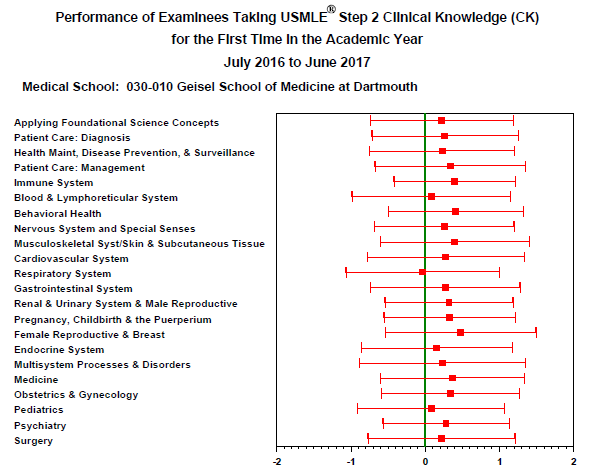 *values depicted are SD above the US/Can mean for Geisel mean scores
[Speaker Notes: CLIN ED MANAGER]
Measures of Quality – Course Evaluation
Measures of Quality – AAMC GQ
scale [1=poor; 2=fair; 3=good; 4=very good; 5=excellent]
[Speaker Notes: CLIN ED MANAGER

Use this table for reviews of clerkship --- need to update to present time]
Measures of Quality – Course Evaluation
scale [1=poor; 2=fair; 3=good; 4=very good; 5=excellent]
[Speaker Notes: CLIN ED MANAGER

This table should be filled out for the course you are reviewing. If a particular question is not available in the report, you can insert N/A in that box.

need to update to present time]
Measures of Quality – Student Comments
Strengths
Approach to learning 
Students appreciated the attempt to include interactive teaching methods: videoconferences, peer-to-peer learning and feedback, blog posts, one-on-one learning from preceptors
Diversity of learning opportunities at clinical sites: various preceptors, ability to perform procedures, working with ancillary services (ex. MA, phlebotomy, etc.)
Breadth of experience
Students enjoyed the exposure to an incredibly wide variety of clinical issues and a diverse patient populations(ie. low SES, ESL, rural health, political differences, cultural differences)
Most students approved of the exposure to various teaching styles at sites with multiple preceptors
Great foundation rotation for gaining skills, confidence, and autonomy
Autonomy
The majority of students were happy for the sites that provided them with more autonomy regarding patient visits: deciding which patients to see, taking the history and physical exam, formulating a management plan, and then relaying that to the patient
Preceptors
Students were fairly unanimous in their love of the preceptors/staff at their sites
Warm, welcoming, felt incorporated in to the team, given autonomy and responsiblity
Fostered collegial environment, helped them think through differential or work through interesting cases or cases with good learning points
[Speaker Notes: The STUDENT MEC REP should summarize the strengths of the course and include some sample comments (add additional slides as needed)]
Measures of Quality – Student Comments
Strengths (continued)
Logistics
Many students appreciated the organization of the clerkship: clear expectations, reasonable number of assignments, turnaround time for grading
Students appreciated the goal setting: helped direct focus and was useful as a measure of progress/expectations
Videoconferences
Students loved the check-in aspect of the videoconferences. Some felt separated (physically) or isolated and appreciated the opportunity to see how everyone else was doing, in addition to compare clerkship experiences
Students really appreciated the preparatory cases (sent before conference) and test/shelf exam prep during didactics. There was a general consensus that the exam-specific prep had high value and utility.
Students enjoyed the emphasis placed on reflection and the social aspect of medicine, it “made the experience really fulfilling”
Good attempt at using and incorporating technology
[Speaker Notes: The STUDENT MEC REP should summarize the strengths of the course and include some sample comments (add additional slides as needed)]
Measures of Quality – Student Comments
Suggestions for improvement
Overall, most student comments felt that there were too many assignments, there was a lack of consideration regarding the timing of the assignments, there was an uncertain value to some assignments, and that many of the assignments were an inefficient use of time. The best quotes are below, with specifics on the following slides.
“Tailoring non-clinical curriculum … to better prepare for shelf exam. I felt really unprepared and even slightly misdirected because focus of clerkship was so incongruous with the focus of shelf exam  … I would recommend changing some of the VCs to focus on managing multi-morbidity … and prioritizing steps of management. Alternatively, if the clerkship does not agree that shelf is focusing on the key principles of FM, then perhaps the weight of the shelf exam on overall grade should be reduced … there is so much weight on the shelf but we are not being prepared for it … Include more practice questions in VCs … Grading seemed harsh and inconsistent for write up. Points taken off relative to total body of work and weighted points in the overall score did not seem proportional.”
“Graded patient write-ups felt more academic than practical. Having graded patient write-ups be closer to practical clinical versions in brevity would have been more helpful. Perhaps having students submit their everyday clinical write-ups for grading might be a way to go where write-ups are expected to be short and concise.”
[Speaker Notes: The STUDENT MEC REP should summarize the areas for improvement and include some sample comments (add additional slides as needed)]
Measures of Quality – Student Comments
Suggestions for improvement (cont.)
Clinic Notes vs. Write-Ups
Greater emphasis needed on the content of the write-up vs. the style and formatting: “heavily nit-picked,” ”rigid in grading” 
Clearer guidelines on number of daily/half-day notes needed; should be communicated to both students and preceptors, allowing for site-specific differences (ie. some sites had student see fewer patients in exchange for expecting a more comprehensive workup/write-up), and updating sites on the changes to requirements (some preceptor’s understanding of the HS/PH assignment and write-ups was out of date)
No opportunity to improve or show improvement on write-ups: assignment topics were not similar in nature, so it was difficult to ascertain if the student had internalized feedback and used it appropriately
Many suggested the complete removal of the write-up requirement as they thought it did not add value when combined with the requirement for daily clinic notes: redundant/received direct feedback already, no continuity of feedback regarding improvement, impractical format and thus did not emphasize clarity yet brevity 
Videoconferences
Generally: too many, too long, not enough shelf-relevant material
There was a sense that the VCs could have been more engaging and focused towards relevant learning experiences
Inconsistent audio/visual quality: recommended using Skype or Google Hangouts
There were a few comments regarding the timing of the very last videoconference/didactics and a suggestion to not have it the week of the shelf exam
Many suggested either eliminating or reworking the videoconference didactic sessions for the above reasons
[Speaker Notes: The STUDENT MEC REP should summarize the areas for improvement and include some sample comments (add additional slides as needed)]
Measures of Quality – Student Comments
Suggestions for improvement (cont.)
Hot-Spotter/Project Health
Due dates in close proximity to write-ups, especially write-up #2, and too close to end of clerkship when focus is shifting more to shelf exam
Uncertain or poorly explained necessity/functionality/value: “busywork,” “a project for a middle school class”
Added little to overall clinical experience
Many suggested the elimination of the HS/PH requirement, for the above reasons
Shelf exam
Many felt highly unprepared: more internal medicine/pathophysiology than expected based on the focus of the clerkship; there were several requests to cover more multi-morbidity cases and complex management/diagnosis
Recommended adjusting topics discussed on the conferences to cover some confusing general topics or more shelf relevant topics
Not enough time spent on screening and preventative medicine (and diabetes) vs topics with relatively less utility (ie. sleep medicine and dermatology)
Some would have preferred a review session at the end: devoted to the shelf, specifically, or key topics in general
Some felt the shelf exam was heavily weighted or that the cut offs for grading should be adjusted (specifically grading requirements not being in line with other courses)
“If someone does well in clinic, their grade should reflect that, for a clerkship oriented towards clinical interaction, the weight of the shelf seemed incongruent”
Blog
Should be earlier in the semester so people can engage with it throughout the term
Richer experience if discussed live as opposed to one-off comment online
Interesting discussions could be brought up during the online conferences
[Speaker Notes: The STUDENT MEC REP should summarize the areas for improvement and include some sample comments (add additional slides as needed)]
Measures of Quality – Student Comments
Other issues from student comments
Preceptors (the most prevalent issue, but without many unifying themes)
Some students liked sites with multiple preceptors, others didn’t
Subjective (Yinka): I don’t recall how it was done during the lottery and subsequent assignments, but I recall OBGYN (and GAM) sent out a survey a few weeks prior to our assignments requesting our preferences and what our learning styles were. This would be helpful for the regional locations in determining whether someone would benefit more from the multiple preceptor model (like Heater Road) or a more longitudinal, one-on-one style (like Belfast). 
Students would appreciate it if sites without EMR/offsite access inform them in advance about the patients/topics to read up on for the next day 
More timely constructive feedback 
More opportunities to verbally teach/sit and reflect one-on-one with preceptors
Clearer, more concrete instructions to preceptors on the specific role of the medical student, as well as the clerkship’s expectations for the student
“Among peer conversations, it seems a common theme of writing most of a physician's notes (12-15+/day) and being utilized as indentured labor in the clinic, which may be helpful to practitioners (so they can do other paperwork without taking home), but is not so beneficial to student learning and can leave an overall distaste and view of primary care burnout”
For sites with multiple preceptors, clarity of who would be doing the evaluations (whether group compilation or one specific preceptor)
Housing/Travel
Some students requested closer housing (or to be housed) near their locations
CPMC, Manchester, Colebrook
[Speaker Notes: The STUDENT MEC REP should summarize the areas for improvement and include some sample comments (add additional slides as needed)]
Measures of Quality – Student Comments
Other issues from student comments
Communication
There quite a few comments regarding the way in which the clerkship directors interacted with the students. This was absent from the very last set of reviews (very positive, see slide notes for a representative comment), and may have been an isolated incident, but it is worth investigating/reviewing in order to avoid it in the future. The two most descriptive comments are below.
“I would encourage especially [the clerkship] to re-evaluate the way they communicate with students. There were more than one anxiety-provoking emails that [they] sent, which is not necessarily the most helpful thing to incorporate into a clerkship. E.g., "MAJOR GAPS", things highlighted in red text, the use of exclamation marks, etc. I would urge [them] to be more cognizant of the stresses that we are already under and not directly add to them.”
“The way in which administrators communicate with students does not always come off as encouraging or inspiring. In some cases, it can feel intimidating and nonproductive. This is a very sympathetic and compassionate group of administrators, so I say this, not as a criticism as much as to offer the perspective of a student knowing that this may not be the intention of the mentors.”
Safe spaces?
Many students were looking for an avenue (“safe space”) to continuously discuss/compare experiences with each other (one recommended the blog) that was still kept private from their preceptors/sites
We “shared some questions during our debriefing, but having a safe space to continuously debrief with one another and ask questions, whether straightforward or more complex, would be nice in terms of enhancing our learning experience (e.g., ‘Should blood pressure only be taken on the right arm?,’ ‘One of the MDs at my site prescribed opiods to this pt and did not have them fill out a substance use agreement contract in over a year. Does this happen with anyone else's preceptor?’)”
[Speaker Notes: The STUDENT MEC REP should summarize the areas for improvement and include some sample comments (add additional slides as needed)

The amount of time and effort that the Clerkship Directors and Coordinators place in the clerkship is astoundingly apparent – from the orientation sessions with standardized patient interviews on shared decision-making to the interactive video sessions where students can share their unique experiences.]
Summary regarding Measures of Quality
Consistently one of the top rated clerkships
Some concern regarding declining student perception of not being observed performing portion of physical exam despite this needing to be verified on essential skills checklist
Students not understanding utility of “hot spotter” assignment.
[Speaker Notes: CLIN ED DEAN or COURSE REVIEW TEAM LEADER]
Recommendations
Objectives/Essential Skills/Conditions
Need to develop separate session objectives for wrap up sessions “Population Health” and “Big Ideas”
Consider a narrower focus for “Kidney-Urinary conditions” for essential conditions; UTI/dysuria perhaps as GAM covers incontinence, CKD and MEDI covers AKI.
Meet with Bill Nelson to discuss/coordinate Health/Values material
Discuss possible addition of Nutrition to current curriculum especially to cover nutrition counseling 
Discuss possible overlap with diabetes medications with David Nierenberg’s CPT course
Discuss with On-Doctoring your concerns regarding preparation of students for write ups and oral presentations
Pedagogy
Further emphasize utility of Population Health project to future practice
[Speaker Notes: CLIN ED DEAN or COURSE REVIEW TEAM LEADER

Summarize the recommendations of the subcommittee to the course. Try to condense it into two slides, however it can be longer if there are major issues.]
Recommendations
Pedagogy (cont.)
Further consider how feedback on 1st note will apply to 2nd note such that student feels they are getting formative feedback rather than summative feedback on this skill.
Assessment
Reconsider Honors cut off for shelf exam in context of what other clerkships do.
Reemphasize importance of observed portion of PE to faculty
[Speaker Notes: CLIN ED DEAN or COURSE REVIEW TEAM LEADER]
Action Plan
Objectives/Essential Skills/Conditions
We will develop separate session objectives for wrap up sessions “Population Health” and “Big Ideas”
We will narrow focus for “Kidney-Urinary conditions” to UTI/dysuria starting AY 18/19
Meet with Bill Nelson to discuss/coordinate Health/Values material
Meet with Rima Itanial-Nimr to discuss possible addition of Nutrition contend to current 
Discuss possible overlap with diabetes medications with David Nierenberg’s CPT course
We have ongoing dialogue with On-Doctoring and we will discuss any patterns we see with them
Pedagogy
Further emphasize utility of Population Health project to future practice
[Speaker Notes: CLERKSHIP DIRECTOR

The slides from the course director should be added here, outlining their plans for the next iteration of the course.]
Action Plan
Pedagogy (cont.)
Will monitor student evaluations regarding write-ups
Assessment
Reconsider Honors cut off for shelf exam in context of what other clerkships do.
Reemphasize importance of observed portion of PE to faculty
[Speaker Notes: CLERKSHIP DIRECTOR

The slides from the course director should be added here, outlining their plans for the next iteration of the course.]